TDTMS Update
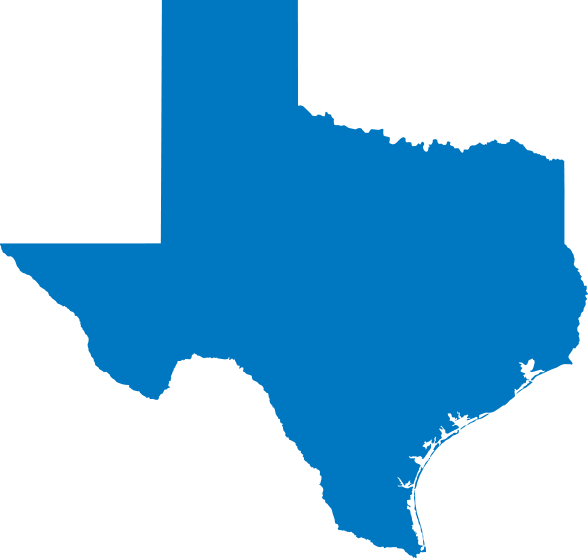 RMS
May 7th, 2024
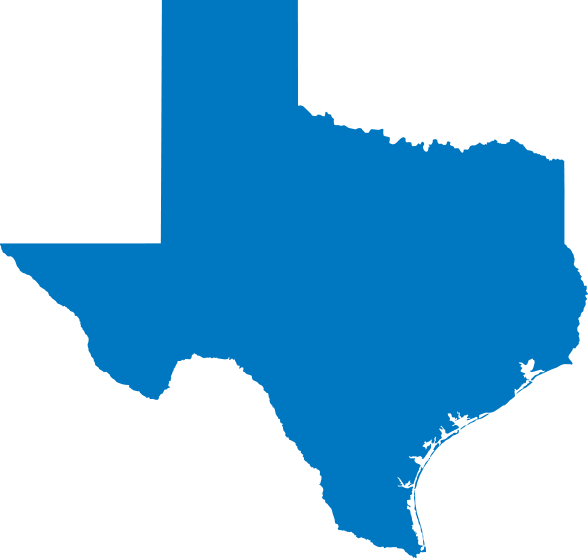 TDTMS
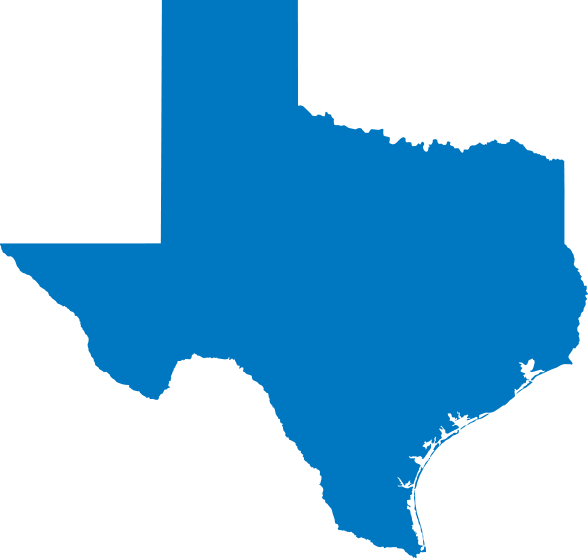 TDTMS
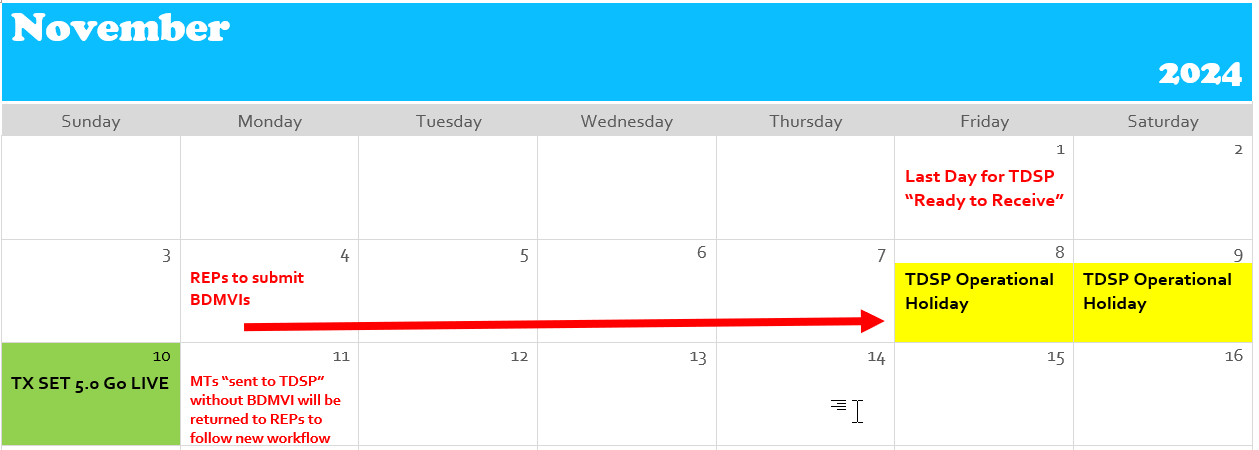 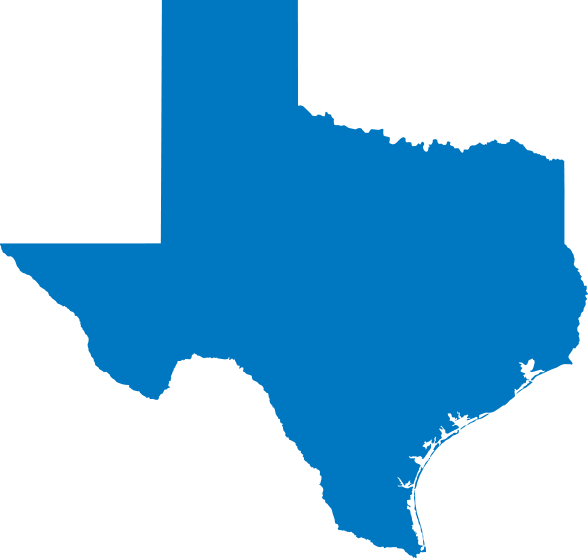 TDTMS
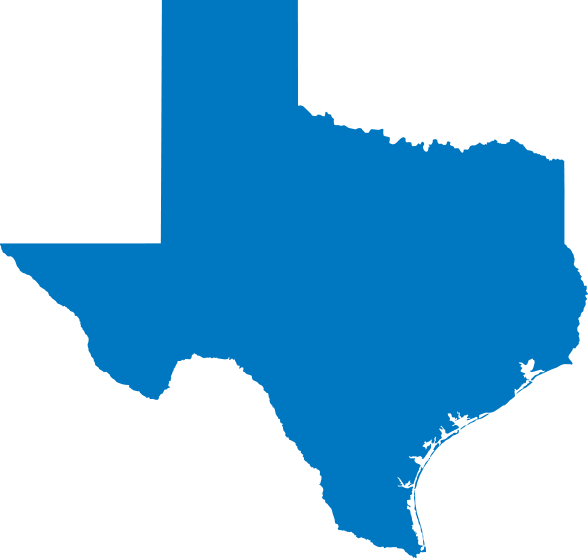 TDTMS